Black Tudors and the sea
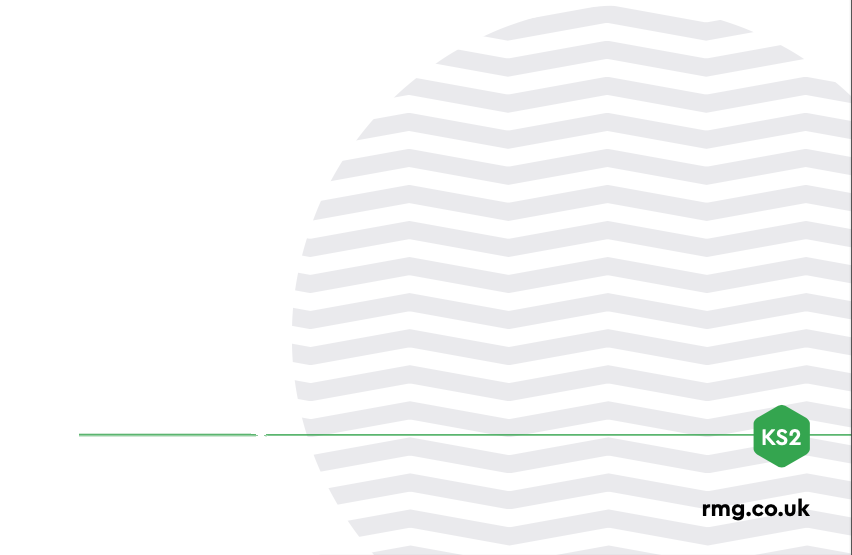 Using historical sources to find out about the past 
Reliable Evidence
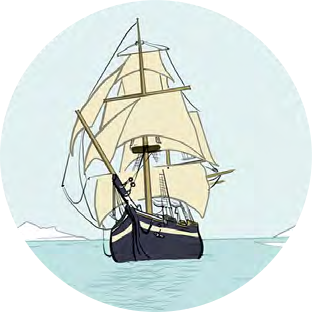 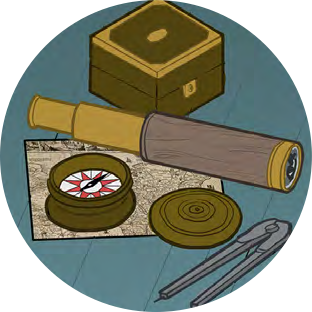 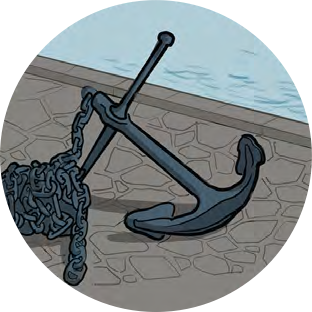 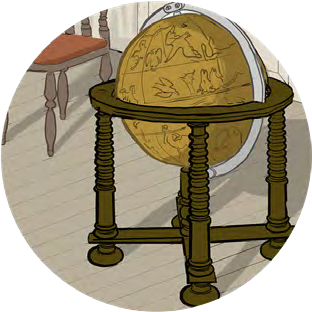 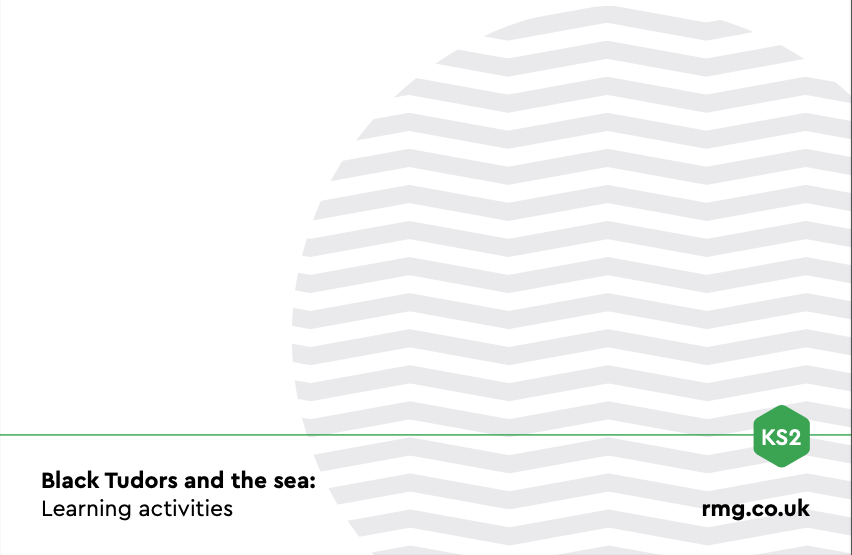 Reliable Evidence
Primary sources  are objects, paintings, letters and other items from the past

They can tell us a lot about people and events from the past. 

The problem is that they are not always RELIABLE

This means you can’t be sure that an object is a realistic representation of the past

For example a portrait might have been painted to make the sitter look a particular way – younger, richer or more powerful.
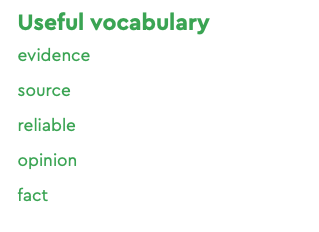 Reliable Evidence
Step one – Investigate the Object
Pick an object to investigate using these questions
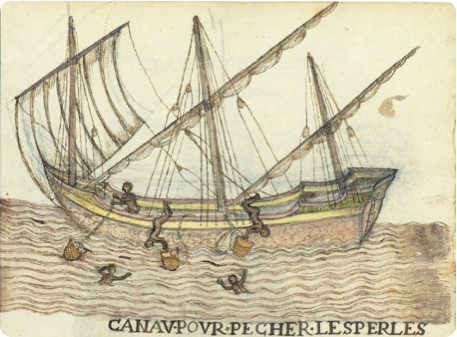 I can see… (what can you tell by looking at the object?)
I know… (what knowledge do you already have about what you can see?)
I wonder… (now you have looked at it what questions would you like to ask?)
Reliable Evidence
Step two – Is the object a reliable source of information?
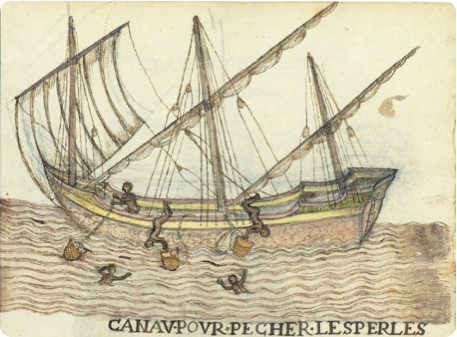 What useful things can this object tell us about the past?
What questions do you still have?
Do you think this is a reliable source of information?
Reliable Evidence
Thinking Further
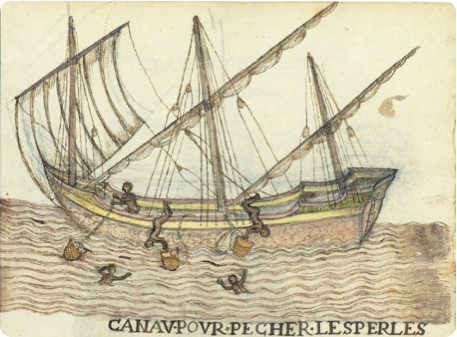 What sources might people of the future use to find out about our lives today?
Where might you be able to find them?
Do you think they have been saved or collected for us to see? Why/why not?
What other sources would have been useful to find out about the lives of people in the Tudor period?
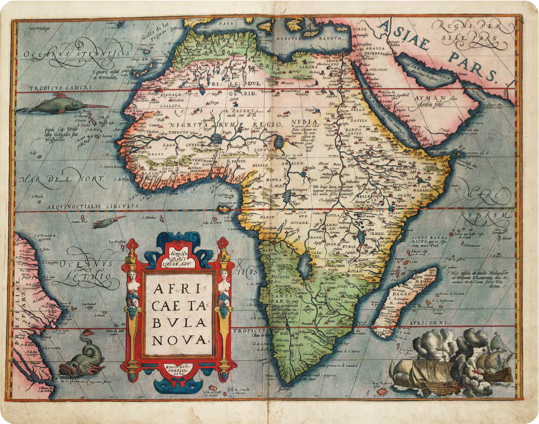 Map of Africa
Africae Tabula Nova 
(A new map of Africa) (1570) 
Abraham Ortelius 
National Maritime Museum, Greenwich, London: PBD7640(4)
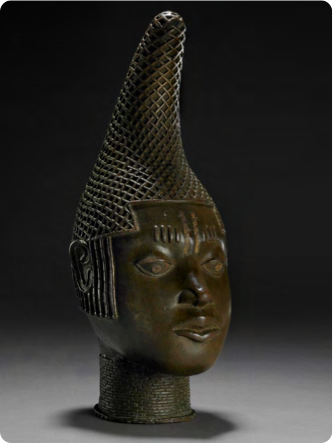 Commemorative head of Queen Mother ‘Idia’
Edo people c.1500 
©The Trustees of the British Museum
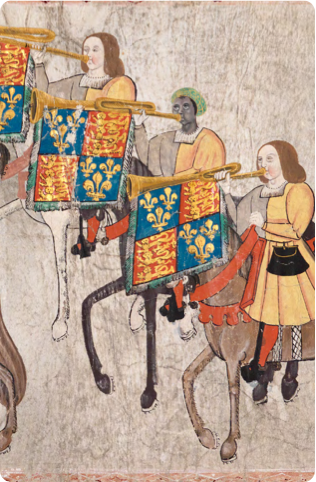 John Blanke
Detail from the Westminster Tournament Roll (1511) 
College of Arms MS Westminster Tournament Roll. 
Reproduced by permission of the Kings, Heralds and Pursuivants of Arms.
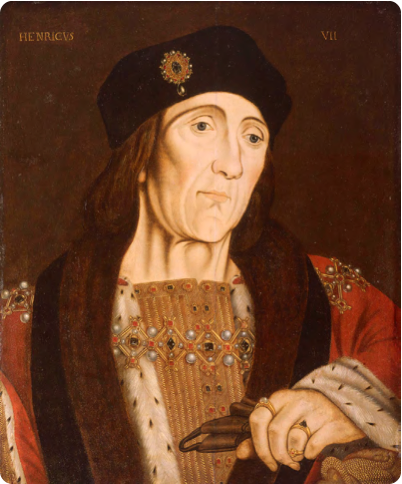 King Henry VII
Portrait of Henry VII 
Studio of Hans Holbein (c.1505)National Maritime Museum, Greenwich, London, Caird collection: BHC2762
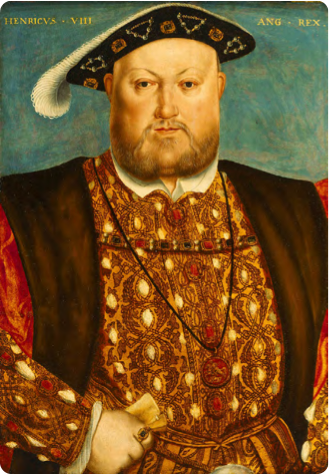 Henry VIII
Henry VIII, 1451–1547 
Studio of Hans Holbein (c.1535)National Maritime Museum, Greenwich, London, Caird Collection: BHC2763
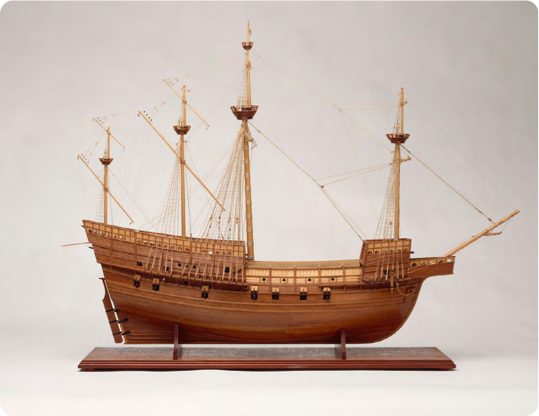 Model of the Mary Rose
Model of the Mary Rose, 1509; a 60 gun warship
National Maritime Museum, Greenwich, London: SLR3012
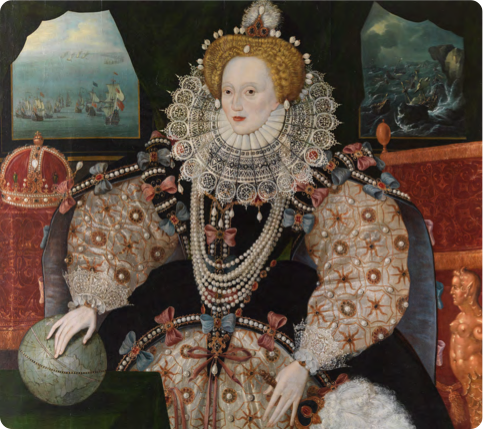 Queen Elizabeth I
Elizabeth I, the Armada Portrait 
c.1588National Maritime Museum, Greenwich, London. Acquired with the support of the Heritage Lottery Fund, Art Fund, Linbury Trust, Garfield Weston Foundation, Headley Trust and other major donors, together with contributions from over 8000 members of the public following a joint appeal with Art Fund.
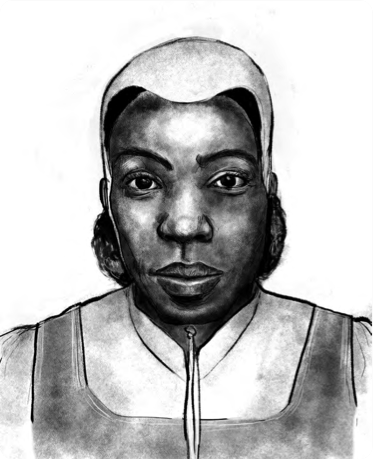 Cattelena of Almondsbury
Illustration by Shaun Campbell, 2021
Edward Francis
Runaway from the Tower notice 
London Gazette 5-7 January, 1687 
TRANSCRIPT - On the 30th December last, run away from Mr Thomas Dymock at the Lion Office in the Tower, a Black boy with about 10 lbs [weight] in silver and one Guinea. He is aged about 16, wore three coloured coats, the uppermost cinnamon colour lined with black, black shag facings on the sleeves, grey stockings, a silver collar about his neck engraved Thomas Dymock at the Lion Office. Whoever shall apprehend him and bring him to the Lion Office in the Tower shall have two guineas reward and charges born. He speaks but bad English and has holes in both his ears.
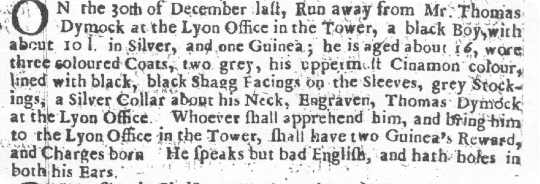